ISSUP Plenary 1
Drug Use Around the World Today
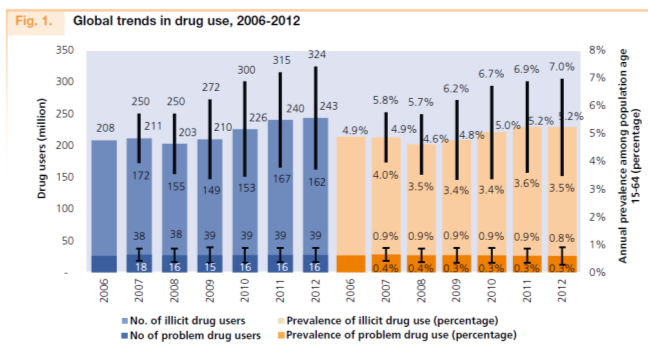 On a global level, drug use is stable.
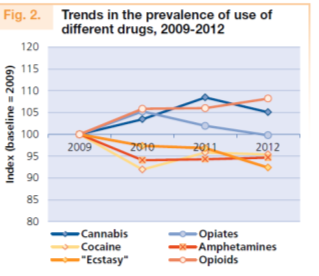 243 million people (5.2% of world population) used an illicit drug at least once in the previous year.
27 million people (0.5% of world population) are problem drug users
Source: UNODC World Drug Report (2014).
Global Drug Use
Yes
No